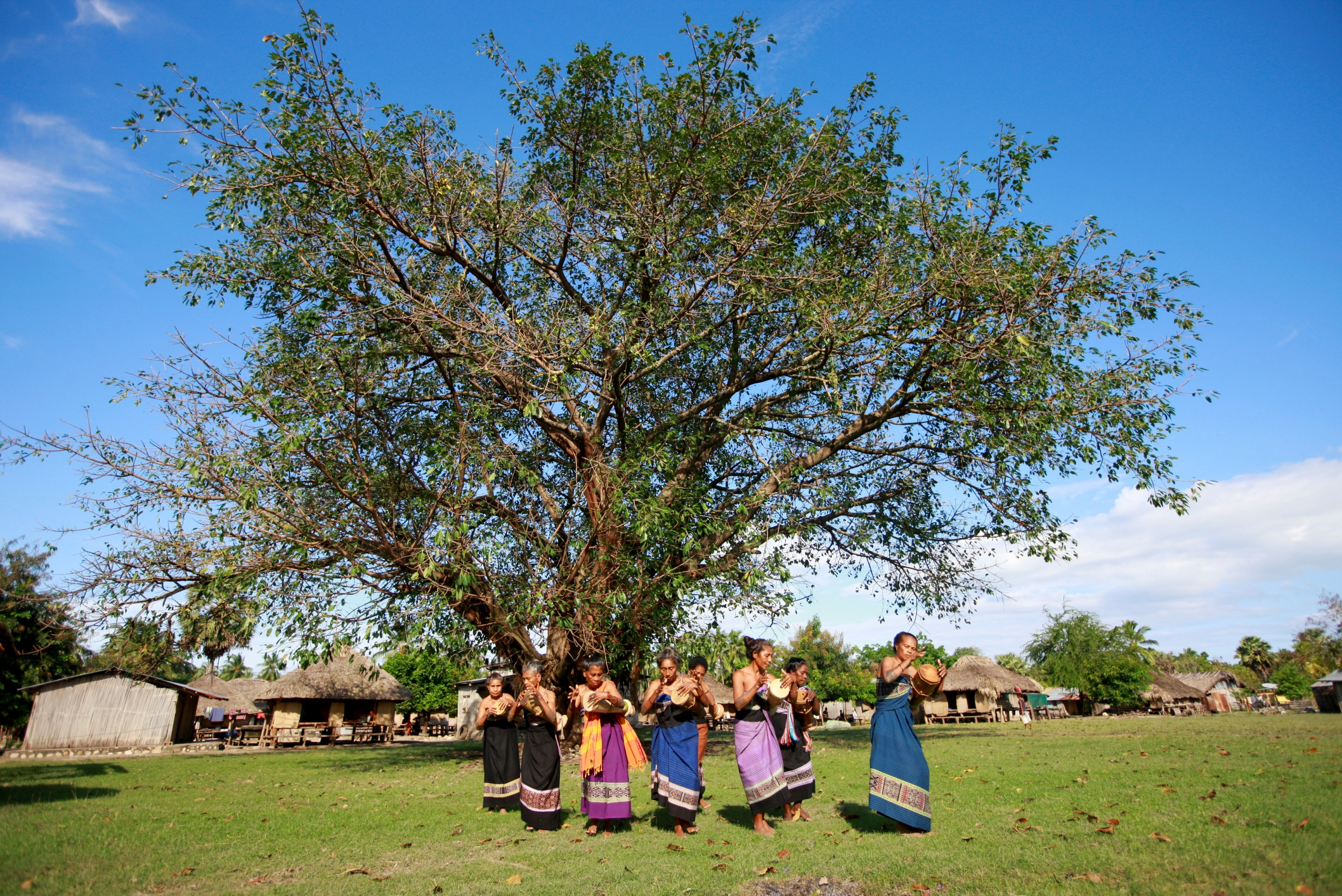 Diapositives del curs
UN Photo/Martine Perret
Formació bàsica de Quality Rights de l’OMS: 
Els serveis socials I de salut mental
La recuperació i el dret a la salut
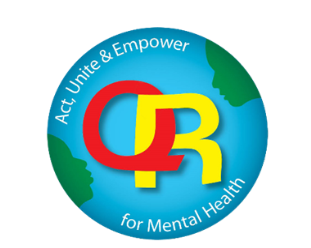 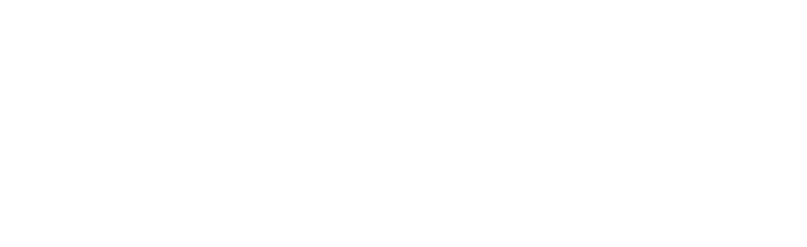 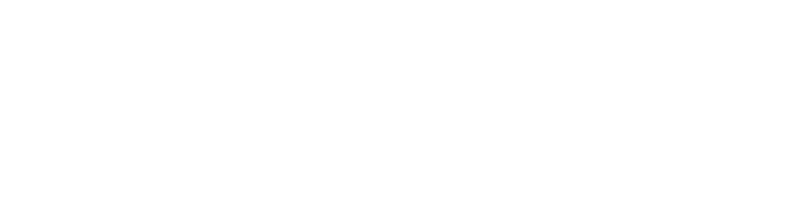 QualityRights
2022, ©Generalitat de Catalunya


 

Aquesta publicació és una traducció, d’acord amb la llicència de Creative Commons  CC BY-NC-SA 3.0  IGO, del text original de l’OMS escrit en anglès.

Aquesta traducció no és obra de de l’OMS, i per tant no es fa responsable del contingut ni de l’exactitud de la traducció. L’edició original en anglès Recovery and the right to health. WHO QualityRights Core training: mental health and social services. Course guide. Geneva: World Health Organization; 2019 és el text autèntic i vinculant.

Edita: 
Pacte Nacional de Salut Mental. Generalitat de Catalunya.

Traducció: 
Servei de Planificació Lingüística del Departament de Salut.

Primera edició: 
Octubre de 2022

La guia del curs està disponible aquí: https://supportgirona.cat/quality-rights

Foto de portada. UN Photo/Martine Perret
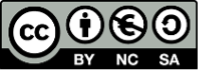 Quality Rights de l’OMS: objectius i propòsits
OBJECTIUS: millorar la qualitat de l’atenció i del suport que es presten en els serveis socials i de salut mental i promoure els drets humans de les persones amb discapacitat psicosocial, intel·lectual o cognitiva
Crear capacitat per combatre l’estigmatització i la discriminació i per promoure els drets humans i la recuperació. 
Millorar la qualitat de l’atenció i de les condicions dels drets humans en els serveis socials i de salut mental.
Crear uns serveis basats en la comunitat i orientats a la recuperació que respectin i promoguin els drets humans.
Donar suport al desenvolupament d’un moviment de la societat civil per promoure i influir en la formulació de polítiques. 
Reformar polítiques i lleis nacionals en consonància amb la Convenció sobre els drets de les persones amb discapacitat i altres estàndards internacionals en matèria de drets humans.
3
[Speaker Notes: WHO QualityRights is WHOs global initiative to improve access to good quality mental health and social services and to promote the human rights of people with mental health conditions or psychosocial, intellectual or cognitive disabilities.  
The initiative has 5 key objectives:
The first is to build capacity to understand and promote the rights of people with psychosocial, intellectual and cognitive disabilities  (among people with disabilities, families, practitioners, NGOs etc). It's only through building knowledge and skills on human rights that we are going to be able to change attitudes and practices in a sustainable way.
People need to understand what their rights are so that they can claim them. 
Family members and carers also need to understand these rights so that they too can respect them and also support their relatives in accessing rights.  
Health workers, social workers and professionals need to be aware of the rights of people with psychosocial, intellectual  and cognitive disabilities in order to change their attitudes and practices
QualityRights also work with countries to improve the quality and human rights conditions in mental health and related services.  
QualityRights supports countries to assess  their mental health and social care services to determine the extent to which these uphold the rights of service users.  
QualityRights also supports countries to put in place plans to help transform services so that they promote human rights and recovery.
Another area is around creating  community based services and supports that respect and promote human rights.  
To end institutionalisation and promote community inclusion it is essential that countries put in place a full range of services that meet people’s needs and requirements.  However many of the services being provided in countries are outdated and fail to meet people’s requirements.  
QualityRights is providing guidance to countries on community based services and supports that are people centred, operate without coercion, respond to people’s needs and support recovery.
A 4th important area of work is to support the development of civil society movements in countries to conduct advocacy and influence policy making.  
This is about supporting people with psychosocial, intellectual and cognitive disabilities and their organizations to have a central role and strong voice in all decision making processes affecting them.
And finally QualityRights works with countries to reform policy and law in line with international human rights standards. 
This provides an important mechanism in countries to stop violations, promote access to community mental health services, housing, education and employment and the full range of rights that people are entitled to.
All of these actions are informed by the international human rights framework and in particular the UN Convention on the Rights of Persons with Disabilities. 
In addition, QualityRights uses a participatory approach involving all stakeholders in order to meet each of its objectives.]
Nota preliminar sobre el llenguatge - 1
Cada persona pot emprar termes diferents en contextos diferents.
El terme discapacitat psicosocial s’ha adoptat per incloure les persones que han rebut un diagnòstic relacionat amb la salut mental o que s’identifiquen amb aquest terme.
Els termes discapacitat cognitiva i discapacitat intel·lectual han estat concebuts per referir-se a les persones que han rebut un diagnòstic relacionat específicament amb la seva funció cognitiva o intel·lectual, com ara, a tall d’exemple, la demència i l’autisme.
L’ús del terme discapacitat és important en aquest context perquè posa de manifest els significatius obstacles que dificulten la participació plena i efectiva en la societat de les persones amb discapacitat—real o percebuda— i el fet que aquestes estan emparades per la CDPD. 
L’ús del terme discapacitat en aquest context no implica que les persones tinguin cap deficiència ni trastorn.
4
[Speaker Notes: Preliminary note on language

We acknowledge that language and terminology reflects the evolving conceptualization of disability and that different terms will be used by different people across different contexts over time. 
People must be able to decide on the vocabulary, idioms and descriptions of their experience, situation or distress. 
For example, in relation to the field of mental health, some people use terms such as “people with a psychiatric diagnosis”, “people with mental disorders” or “mental illnesses”, “people with mental health conditions”, “consumers”, “service users” or “psychiatric survivors”. 
Others find some or all these terms stigmatizing or use different expressions to refer to their emotions, experiences or distress. 
Similarly, intellectual disability is referred to using different terms in different contexts including, for example, “learning disabilities” or “disorders of intellectual development” or “learning difficulties”.

The term “psychosocial disability” has been adopted to include people who have received a mental health-related diagnosis or who self-identify with this term. 

The terms “cognitive disability” and “intellectual disability” are designed to cover people who have received a diagnosis specifically related to their cognitive or intellectual function including, but not limited to, dementia and autism.

The use of the term “disability” is important in this context because it highlights the significant barriers that hinder the full and effective participation in society of people with actual or perceived impairments and the fact that they are protected under the CRPD. 
The use of the term “disability” in this context does not imply that people have an impairment or a disorder.]
Nota preliminar sobre el llenguatge - 2
Fem servir els termes persones usuàries o persones que han estat usuàries dels serveis socials o de salut mental per referir-nos a les persones que no consideren necessàriament que tinguin una discapacitat, però que tenen diverses experiències aplicables a aquesta formació.
L’ús en aquests mòduls del terme serveis socials i de salut mental fa referència a un ampli ventall de serveis que actualment s’ofereixen en diferents països en els sectors públic, privat i no governamental.
La terminologia adoptada en aquest document s’ha seleccionat per motius d’inclusió.
És una opció individual identificar-se amb unes expressions o conceptes determinats, però els drets humans continuen sent aplicables a tothom, a tot arreu.  
Mai no hem de deixar que un diagnòstic o una discapacitat defineixin una persona. 
Tots som individus, amb un context social, personalitat, autonomia, somnis, objectius, aspiracions i relacions amb els altres que són únics.
5
[Speaker Notes: We use the terms “people who are using” or “who have previously used” mental health and related services to refer to people who do not necessarily identify as having a disability but who have a variety of experiences applicable to this training.

In addition, the use of the term “mental health and social services” in these modules refers to a wide range of services currently being provided by countries including, for example, community mental health centres, primary care clinics, outpatient services, psychiatric hospitals, psychiatric wards in general hospitals, rehabilitation centres, traditional healers, day care centres, homes for older people, and other “group” homes, as well as home-based services and services and supports offering alternatives to traditional mental health or social services, provided by a wide range of health and social care providers within public, private and nongovernmental sectors.

The terminology adopted in this document has been selected for the sake of inclusiveness. 
It is an individual choice to self-identify with certain expressions or concepts, but human rights still apply to everyone, everywhere. 
Above all, a diagnosis or disability should never define a person. 
We are all individuals, with a unique social context, personality, autonomy, dreams, goals and aspirations and relationships with others.]
Objectius d’aprenentatge
En finalitzar la formació, els participants han de poder:
Comprendre els conceptes de salut mental i benestar. 
Estudiar què poden fer els serveis de salut mental i altres serveis relacionats per promoure la salut i el benestar de les persones. 
Entendre els components clau de la recuperació i els obstacles amb què es troba.
Entendre el paper dels serveis de salut mental i altres serveis relacionats en la promoció i el suport de la salut i la recuperació.
Explorar de quina manera les persones i els serveis poden respectar, protegir i reconèixer el dret de les persones a la salut i la recuperació.
6
[Speaker Notes: Learning objectives 
 
At the end of the training, participants will be able to:
understand what human rights are, as well as the links between the different rights;
understand the origins and content of the Universal Declaration of Human Rights and how the rights it contains are still relevant today;
recognize human rights violations in specific situations;
understand what makes groups of people at higher risk of human rights violations; 
identify who defends human rights;
identify specific ways in which mental health workers and other professionals, people with psychosocial disabilities or intellectual or cognitive disabilities, families, care partners and other supporters can be agents of change and defenders of human rights.]
Temas del módulo
Tema 1. Què és la salut mental? 
Tema 2. La promoció del dret a la salut als serveis socials i de salut mental 
Tema 3. Què és la recuperació? 
Tema 4. La promoció de la recuperació 
Tema 5. El paper dels professionals i els serveis socials i de salut mental en la promoció de la recuperació
[Speaker Notes: Five related topics are dealt with in this module. They are:

Topic 1: What is mental health? (1 hour 30 minutes) 
Topic 2: Promoting the right to health in mental health and social services (1 hour 45 minutes) 
Topic 3: What is recovery? (1 hour and 35 minutes) 
Topic 4: Promoting recovery (1 hour 15 minutes) 
Topic 5: The role of practitioners and mental health and social services in promoting recovery (40 minutes) 

For the full list of references included in the notes pages of these slides please refer to the corresponding Module.]
Tema 1. Què és la salut mental?
[Speaker Notes: Time for this topic
Approximately 1 hour 30 minutes.

Start by asking participants the following question (5 min.):
What do you understand by the term “mental health”?
Give participants a few minutes to reflect and discuss this and list their answers on the flipchart.]
Tema 1. Què és la salut mental?
Què enteneu per salut mental?
[Speaker Notes: Start by asking participants the following question (5 min.):
What do you understand by the term “mental health”?
Give participants a few minutes to reflect and discuss this and list their answers on the flipchart.]
Presentació: Què vol dir la salut mental? - 1
La resposta a la pregunta «Què és la salut mental?» és fonamentalment personal i subjectiva. 
La sensació de benestar interior.
Sentir-se en consonància amb les creences i valors personals.
Sentir-se en pau amb un mateix.
Tenir un sentiment positiu i optimista vers la vida
[Speaker Notes: Presentation: What does mental health mean? (25 min.)
Defining mental health and well-being is not easy.
The answer to the question “What is mental health?” is fundamentally personal and subjective. People should be able to define what mental health means for themselves. For instance, it may be:
a sense of internal well-being
feeling in line with one’s own beliefs and values
feeling at peace with oneself
feeling positive and optimistic about life.]
Presentació: Què vol dir la salut mental? - 2
Caldria evitar malentesos del tipus:
Salut mental equival a l’absència de malaltia o de discapacitat mental.
La salut mental es pot definir d’una manera objectiva.
Hi ha uns estàndards o criteris específics per determinar què és una bona salut mental.
[Speaker Notes: Misunderstandings to be avoided include: 
Mental health is equivalent to the absence of a mental health condition or disability. 
Mental health can be objectively defined. 
There are specific standards or criteria to determine what good mental health is.]
Presentació: Què vol dir la salut mental? - 3
Intentar imposar una definició o uns estàndards de bona salut mental aplicables a tothom seria problemàtic. 
Es podria emprar per imposar creences, valors i normes socials a altres persones i/o per assenyalar les persones que no s’ajusten a determinades creences, valors o normes socials dominants a la societat. 
Això pot portar a l’exclusió, a la discriminació i també a la medicalització d’alguns comportaments considerats «anormals».
Aquest tipus de creences, valors i normes poden ser, entre d’altres, que les persones amb una bona salut mental han de poder treballar, casar-se i formar una família, que han de poder gestionar situacions de molta pressió i que s’han de poder defensar en un entorn de treball competitiu. 
Aquesta mena d’estàndards es relacionen amb expectatives socials que tenen a veure amb el rol de gènere o el rol social.
[Speaker Notes: Trying to impose a definition or standards of good mental health that would apply to everybody can be problematic. 
It may be used to impose beliefs, values and social norms on others and/or to single out people who do not conform to certain dominant beliefs, values and social norms of society. 
This can lead to exclusion, discrimination and, also, to medicalization of some behaviours that are considered to be “abnormal” in some societies or contexts.
Such beliefs, values and norms may include, for example, that people with good mental health should be able to work, should be able to get married and have a family, should be able to deal with high pressure and should be able to perform in a competitive work environment. 
These types of standard are often linked to social expectations regarding gender or social roles. Examples may include the belief that men are more assertive and women more emotional.]
Presentació: Què vol dir la salut mental? - 4
Salut mental i diagnòstic (a)
Com a terme mèdic, s’empra per descriure patrons d’experiències i comportaments que poden generar malestar i/o es consideren difícils de comprendre. 
Implica que el que experimenten les persones són símptomes de malaltia o problemes de salut.
[Speaker Notes: Mental health and diagnosis (2) This is referred to in different ways by different groups and individuals – e.g. mental health diagnosis, psychiatric diagnosis or diagnosis of a mental disorder. 
As a medical term it is used to describe patterns of experiences and behaviours that may cause distress and/or be seen as difficult to understand. It includes labels such as depression, anxiety disorder, schizophrenia, psychosis and so on. 
It implies that what people experience are symptoms of a medical condition or illness.]
Presentació: Què vol dir la salut mental? - 5
Salut mental i diagnòstic (b)
Algunes persones poden trobar-ho útil perquè els proporciona una explicació dels seus problemes.
D’altres consideren que els diagnòstics estigmatitzen les persones perquè impliquen que els passa alguna cosa al cervell.
Els diagnòstics es basen en un judici de què és un comportament «normal». En canvi, el parer de què és un comportament «normal» és diferent entre pobles, grups i cultures.
Algunes persones també pensen que el diagnòstic que els donen té un efecte negatiu més gran en la seva vida i el seu benestar que no pas el malestar emocional o les experiències pròpiament.
[Speaker Notes: People may have very different views about being diagnosed:
Some people may find it useful because it provides an explanation to their problems, makes them feel that they do not need to feel guilty or blamed for their difficulties and/or it makes them feel less alone.
Others find diagnoses stigmatizing because they imply that there is something wrong with the brain.  Commonly held beliefs are that mental health conditions are caused by a chemical imbalance or that genetic factors are major determinants, but there is no evidence to support this. 
Diagnoses are based on a judgement about what is “normal” behaviour. However, views about what is “normal” behaviour differ among people, groups and cultures. What is considered as “normal” may also vary greatly depending on what is expected from people on the basis of their gender or social class. Sometimes people receive a psychiatric diagnosis because their behaviour is not accepted in their society or culture. 
People may also find that the diagnosis they are given has a more negative impact on their life and well-being than does their actual distress or experiences because diagnosis brings prejudice and discrimination and stands in the way of living the life they want.]
Presentació: Què vol dir la salut mental? - 6
Salut mental i diagnòstic (c)
Cadascú escull maneres alternatives de pensar en la seva experiència:
Per a moltes persones, el que experimenten pot ser el resultat d’un o més esdeveniments traumàtics que han patit a la vida.
També poden explicar el seu malestar emocional com a derivat o causat per un context difícil o esdeveniments aclaparadors.
D’altres troben en la seva experiència un significat espiritual, cultural o d’alguna altra mena.
[Speaker Notes: People may choose alternative ways of thinking about their experience:
For many people, what they experience may be the result of one or more traumatic events that have occurred in their lives and their distress or unusual experiences are natural responses or ways to cope with these events.
People may also explain their distress as coming from, or being caused by, a difficult context or overwhelming events (poverty, unemployment, challenges in relationships, exclusion, discrimination).
Others find spiritual, cultural or other meanings for their experience.]
Presentació: Què vol dir la salut mental? - 7
Salut mental i diagnòstic (d)
Aquestes formes alternatives de pensar poden resultar útils a les persones, perquè les pot ajudar a superar situacions o experiències difícils. 
Malgrat tot, molts professionals de l’àmbit de la salut mental i altres àmbits atribueixen la negativa d’algunes persones a acceptar un diagnòstic de salut mental a la seva «manca de consciència de la malaltia». 
Les persones tenen el dret de definir les seves dificultats, el seu malestar emocional o altres experiències d’una manera que tingui sentit per a elles. 
Les persones que pateixen malestar emocional haurien de poder rebre el suport que volguessin per assolir l’estat de salut mental i benestar als quals aspiren.
[Speaker Notes: These alternative ways of thinking may be useful to people, helping them to overcome difficult situations or experiences and being a key component in their recovery. 
Consequently, these views should not be rejected or disregarded. 
Despite this, people’s refusal to accept a diagnosis related to their mental health is attributed to a “lack of insight” by many mental health and other professionals.
It is very important to understand that people have the right to define their difficulties, distress or other experiences in ways that makes sense to them. 
People who experience distress should be able to access the support they want to reach the state of mental health and well-being to which they aspire. 
People should retain their right to receive support and accommodation, no matter how they understand or define their distress or experiences. 
In other words, a diagnosis should not be a prerequisite to receive care, support or accommodation. 
Useful support may come from professionals or services but may also come from personal relationships, peer support and activities that may include relaxation, yoga and sport.
For more information on this topic, participants may find the following publications useful:
 A short guide to psychiatric diagnosis. Mental Health Europe, 2018  https://mhe-sme.org/wp-content/uploads/2018/09/A-short-guide-to-Psychiatric-Diagnosis-FINAL.pdf (accessed 1 November 2018).
Understanding psychiatric diagnosis in adult mental health. The British Psychological Society  https://www.bps.org.uk/system/files/user-files/Division%20of%20Clinical%20Psychology/public/DCP%20Diagnosis.pdf (accessed 4 July 2017).
Understanding psychosis and schizophrenia. The British Psychological Society, 2014 https://www1.bps.org.uk/system/files/Public%20files/rep03_understanding_psychosis.pdf (accessed 8 July 2018).]
Presentació: Què vol dir la salut mental? - 8
Interrelació entre salut mental i salut física (a)
En quina mesura viure amb una discapacitat o trastorn físic pot influir en la salut mental i el benestar?
[Speaker Notes: The inter-relationship between mental health and physical health
Ask participants:
How might living with a physical disability or condition have an impact on mental health and well-being?
Ask participants to list negative impacts or challenges as well as potential positive impacts. If they feel comfortable enough, participants can provide examples from they own experience.
Examples of negative impacts or challenges may include:
having to deal with pain
feeling isolated / feeling different
discrimination.
Examples of positive impacts may include:
experience in overcoming challenges
developed resilience
being part of the disability movement
positive impact of support networks.]
Presentació: Què vol dir la salut mental? - 9
Interrelació entre salut mental i salut física (b)
Tot i que les persones amb discapacitat o malaltia física poden afrontar els problemes de salut mental de la mateixa manera que la resta de persones, sovint els resulta més difícil accedir al suport corresponent. 
els professionals dels serveis donen per fet que el malestar emocional d’una persona rau en la seva discapacitat física. Tanmateix, les tensions relacionades amb la feina, les relacions, els esdeveniments de la vida i d’altres també afecten les persones amb discapacitat física. 
Pot ser que els professionals dels serveis reconeguin els problemes de salut mental que afronta una persona amb discapacitat física, però poden pensar que no tenen prou coneixements per donar-li el suport necessari.
És molt important que els serveis socials i de salut mental dediquin la mateixa atenció i suport a les necessitats de les persones amb discapacitat o problemes físics que dediquen a les necessitats d’altres persones.
[Speaker Notes: While people with physical disabilities or conditions may face mental health challenges in the same way as everyone else, they nevertheless often find it more difficult to access support for this. 
This may, for example, be because service providers assume that a person’s distress is caused by their physical disability and fail to acknowledge the same stresses, strains and challenges that affect everyone’s lives. 
Yet stresses related to work, relationships, life events and so on also affect persons with physical disabilities. 
In other cases service providers may acknowledge the mental health challenges a person with a physical disability is facing but may not believe that they have the skills to support this person.
It is very important that mental health and social services give the same attention and support to the needs of people with physical disabilities or conditions as they do to the needs of others.]
Exercici 1.1: Què us ajuda a gaudir de la salut mental i del benestar? - 1
Què us ajuda a sentir-vos bé mentalment i emocionalment?
[Speaker Notes: Exercise 1.1: What helps you to enjoy mental health and well-being? (30 min.)
This exercise is designed to allow participants to explore the elements contributing to their mental health and well-being. As a starting point, this is a good place for the group to brainstorm and share their understanding of the key contributors and determinants of mental well-being. 
What helps you to feel mentally and emotionally well?
Ask participants to split into small groups of 5 persons. Give participants 5–10 minutes to discuss within their group.
After the small group discussion, regroup to enable all participants to contribute their ideas in plenary (i.e. full group discussion) using a spider diagram. Use the flipchart to create a spider diagram (see Figure 1 below), with “mental health and well-being” in the centre and with determinants and elements contributing to mental health and well-being as “legs” branching off. Add each “leg” as participants share their ideas during the discussion. Feel free to add related ideas as bullet points under each leg, and guide participants towards making connections between each category. 
One potential way to categorize the key contributors and determinants of mental health and well-being is shown in the figure: attitude about self, relationships with others, purpose in life, overcoming challenges, and physical health. 
Note that the spider diagram in Figure 1 is only an example and is not comprehensive. Participants will come up with their own ideas and lists.
It is also important to note that this exercise is about determining what mental health and well-being means for participants. They should understand that their answers or responses will be unique and are neither correct nor incorrect. Some people may, for instance, grant high importance to physical health (exercise, eating properly, etc.) for well-being, while others may not. 
Participants should not feel that all the elements of the spider diagram below need to be achieved for good mental health and well-being.
Figure 1. Example of a spider diagram of elements of mental health]
Exercici 1.1: Què us ajuda a gaudir de la salut mental i del benestar? - 2
Tenir esperances sobre la vida i el futur. 
Tenir el desig de viure una vida plena.
Tenir un sentiment de pertinença. 
Tenir un lligam emocional amb familiars i amics
Tenir una autoestima positiva / tenir confiança / estar contents amb qui som / sentir que importem. 
Sentir-se empoderat per poder manifestar la pròpia opinió. 
Respectar-se un mateix.
Comida y agua limpia.
Cobijo.
Ropa.
Atención de salud.
Seguridad económica.
Educación
Poder modelar la propia vida y la propia recuperación. 
Tener voz en las decisiones de la comunidad. 
Sentir que nuestros deseos se escuchan y respetan
Participar en actividades que nos compensen como personas.
Obtener satisfacción del trabajo o de otras actividades
[Speaker Notes: Here are some possible responses that participants may    give:
Attitude about self
Having positive self-esteem/having confidence/being happy with who I am/feeling like I matter.
Feeling empowered to speak my opinion.
Having self-respect.
Feeling empowered to reach my full potential.
Not suffering. 

Purpose in life
Having hope about life and the future.
Having the desire to live a fulfilling life.
Having a sense of purpose.
Being able to set and achieve goals in life.
Having a positive outlook.
Having the ability to enjoy life.
Experiencing growth. 

Relationships with others
Not being bullied or discriminated against, not subject to violence.
Having a sense of belonging.
Feeling respected as an individual in my own right.
Emotional attachment to family and friends.
Having a community.
Being comfortable with other people.
Being able to like and trust other people.
Being able to express my views and being listened to by others.
Having a network of people that I can trust and that is supportive.

Basic needs
Food and clean water
Shelter
Clothing
Health care
Financial security
Education 
Sanitation
Personal security.


Engagement 
Engaging in activities that are personally rewarding.
Obtaining satisfaction from work or other activities.
Having access to spiritual, cultural or leisure activities of my choosing.
Having a role and being respected in the community.
Feeling welcomed and participating in community matters.

Overcoming challenges 
Confidence to make decisions.
Having resilience.
Being able to cope with frustration.
Coping with changes in environment and in life.
Having a work–family life balance.
Being able to focus and manage activities.
Overcoming barriers to fulfil aspirations.
 
Having control over one’s life
Autonomy.
Being able to shape one’s life and recovery.
Having a say in community decisions.
Feeling that one’s wishes are listened to and respected.

Control and choice are strongly linked to the right to legal capacity (article 12 of the Convention on the Rights of Persons with Disabilities, or CRPD) (3). This topic is developed in the module on Legal capacity and the right to decide and the module on Supported decision-making and advance planning. 
It is important to note that mental health and other practitioners often focus on addressing just a few limited elements that affect mental health but miss out other key elements which positively affect mental health and well-being – e.g. balance, goals and achievement, and work – despite the fact that they consider these positive elements important for their own mental health and well-being (4).]
Presentació: La protecció i la promoció de la salut mental i del benestar -1
Què pot afectar d’una manera negativa la salut mental i el benestar? (a)
Quins són els factors que poden tenir un efecte negatiu o actuar com a obstacles per a la salut mental i el benestar?
[Speaker Notes: Presentation: Protecting and promoting mental health and well-being (25 min.)
What can negatively affect mental health and well-being?

At the beginning of this presentation, ask participants the following question:
What are some factors that can negatively impact, or act as a barrier to, mental health and well-being?
Allow participants some time to come up with their ideas about this question.]
Presentació: La protecció i la promoció de la salut mental i del benestar -2
Què pot afectar d’una manera negativa la salut mental i el benestar? (b)
Hi ha molts factors que influeixen en la salut mental i el benestar. Alguns els podem controlar i d’altres, no. És molt important tenir en compte que els factors socials són fonamentals per a la salut mental i el benestar.
[Speaker Notes: Mental health and well-being are influenced by many factors, both within our control and beyond it. It is very important to note that social factors are crucial to mental health and well-being.]
Presentació: La protecció i la promoció de la salut mental i del benestar -3
Què pot afectar d’una manera negativa la salut mental i el benestar? (c)
Pobresa: no disposar d’uns ingressos suficients per satisfer les necessitats bàsiques .
Desigualtat: les disparitats i desigualtats entre els diversos grups de persones que integren la societat pot afectar la salut mental i el benestar. 
Aïllament social i soledat: les persones que viuen en comunitats que no són inclusives tenen una sensació de marginalització i exclusió que afecta d’una manera negativa la seva salut mental i benestar. 
Baix nivell d’estudis: un baix nivell d’estudis redueix les oportunitats de participar d’una manera activa i completa en la societat.
Canvis socials ràpids: que la societat canviï ràpidament pot influir en els valors socials, les creences i els comportaments, i això pot afectar el nostre benestar i la manera com vivim.
[Speaker Notes: Then show participants the following list of factors:
Poverty:  Not having enough income to provide for basic necessities is detrimental to mental health and well-being as it gives rise to a wide range of social and psychosocial problems (stress, anxiety, anger, substance abuse, etc.). 
Poverty also prevents access to nutritious food, specialized support, proper accommodation, and services and treatment for illness and can have a serious impact on health.
 
Inequality:  Disparities and inequalities between different groups of people in society may affect some people’s mental health and well-being negatively when they feel they have fewer resources and opportunities and less security than others. 
If a person or group experiences disadvantage or barriers to participation compared with another person or group (e.g. if they receive unequal wages for equal work or poorer quality of health care) this can detrimentally affect their mental health and well-being. 
 
Social isolation and loneliness: People living in communities that are not inclusive experience a sense of marginalization and exclusion that negatively affects mental health and well-being. 
In addition, if persons do not have access to a supportive network of family and friends, their mental health and well-being is also likely to be negatively affected. Isolation has been found to be an important risk factor for mortality (5).
 
Low levels of education: A low educational level reduces opportunities for full and active participation in society, for accessing services and supports, and for employment.
Rapid social change: Rapid social changes (e.g. related to economics, politics, religion, family, education, science, technology etc.) can influence societal values, beliefs and behaviours, and can affect our well-being and the way we live. 
In addition, certain events in one’s life (e.g. loss of family member, loss of job and income, starting a new job, becoming a parent) can produce strong feelings and emotions which can put a strain on a person’s mental health and well-being.]
Presentació: La protecció i la promoció de la salut mental i del benestar - 4
Què pot afectar d’una manera negativa la salut mental i el benestar? (d)
Emergències: durant les situacions d’emergència i una vegada han passat, les persones solen afrontar dificultats que tenen una repercussió negativa sobre la salut mental i el benestar, i que poden tenir efectes de llarga durada.
Condicions de treball estressants: una exigència excessiva, la falta de suport i d’ànims, la preocupació per la seguretat i els riscos per a la salut en l’entorn de treball poden fer que una persona se senti vulnerable, infravalorada i incapaç de gestionar la situació.
Discriminació i altres vulneracions dels drets humans: quan una persona se sent discriminada per factors socials  i sent que se li neguen drets, els sentiments de vàlua personal, confiança, control sobre la seva vida i esperança en el futur sofreixen un impacte negatiu. 
Violència i abusos: a més dels greus efectes sobre la salut física, la violència i els abusos tenen molts més efectes psicològics negatius. 
Problemes de salut física: les malalties i els problemes físics poden implicar obstacles i dificultats diàries. 
Serveis o suport inexistents o inadequats: Uns serveis inadequats poden empitjorar aquests problemes i comportar més vulneracions dels drets humans.
[Speaker Notes: Emergencies: During and after emergencies people often face difficult situations (family separation, overcrowding, lack of safety, lack of food and other resources, lack of privacy, detention in refugee camps and other settings) which negatively impact on mental health and well-being and can have long-lasting effects.
Stressful work conditions: Excessive demands, lack of support and encouragement, safety concerns and health hazards in the work environment can make a person feel vulnerable, undervalued and unable to cope.
Discrimination and other human rights violations: Being discriminated against on the basis of social factors – including gender, age, disability, migrant status and other factors – and denied one’s rights has a negative impact on a person’s feelings of self-worth, confidence, control over their life and hope for the future. 
Violence and abuse: In addition to the serious impact on physical health, there are many important negative psychological impacts of violence and abuse – including trauma, fear, loneliness, anger, depression, anxiety, suicidal thoughts, withdrawal and loss of trust in the community. 
Gender-based violence is also highly prevalent, with many women, girls, transgender and other persons being subject to physical, sexual and emotional abuse which have serious impacts on mental health and well-being.
Physical health conditions: Physical health conditions and illnesses can present everyday barriers and challenges. 
If a person (or someone close to the person) has a chronic physical illness, they may have more barriers to overcome and adjustments to make to live a fulfilling life. 
Inexistent or inadequate services or support: 
Without access to adequate health or social services and support people may be unable to address these factors. 
Inadequate services may worsen these problems and cause further human rights violations which in turn has a negative impact on mental health and well-being.]
Presentació: La protecció i la promoció de la salut mental i del benestar - 5
Què pot afectar d’una manera negativa la salut mental i el benestar? (e)
Aquests factors poden interactuar i afectar la salut mental i el benestar d’una manera diferent en els diversos grups de persones. 
De vegades l’estigmatització, les actituds negatives, la discriminació i altres vulneracions dels drets humans que han d’afrontar són els factors amb un impacte negatiu més important en les seves vides. 
Els instruments en matèria de drets humans tenen com a objectiu protegir les persones dels factors descrits més amunt.
[Speaker Notes: These factors can interact to affect mental health and well-being differently in different groups of people. 
We should also remember, in relation to people with psychosocial, intellectual or cognitive disabilities, that it is often the stigma, negative attitudes, discrimination and other human rights violations that they face which have the most negative impact on their lives. 
Human rights instruments aim to protect people from the factors described above. Many instruments specifically protect the right to health.]
Presentació: La protecció i la promoció de la salut mental i del benestar - 6
El dret a la salut com a dret humà (a)
El dret a la salut s’ha recollit en tractats i instruments en matèria de drets humans internacionals i regionals, i també en constitucions dels estats de tot el món.
Es va articular per primera vegada a la Constitució de l’OMS del 1946.
«El gaudir del grau màxim de salut es pugui aconseguir és un dels drets fonamentals de tot ésser humà sense distinció de raça, religió, ideologia política o condició econòmica o social» 
El dret a la salut també està inclòs en altres instruments i tractats de les Nacions Unides (DUDH, PIDESC). 
«Perquè es pugui aconseguir el nivell més alt de salut mental i física, cal que els governs garanteixin que els serveis de salut, que inclouen els serveis de salut mental, estiguin disponibles i siguin accessibles, acceptables i de bona qualitat».
El dret a la salut també està inclòs en l’article 25 de la CDPD. 
El dret a la salut significa salut inclusiva, és a dir, que els governs tenen el deure de vetllar perquè totes les persones puguin viure amb una salut física i mental òptima, i que ningú no sigui exclòs a causa de la seva discapacitat.
[Speaker Notes: The right to health as a human right
The right to health has been enshrined in international and regional human rights instruments and treaties as well as national constitutions all over the world.
The right to health, including its essential elements, was first articulated in WHO’s Constitution in 1946. 
The WHO Constitution states that “Health is a state of complete physical, mental and social well-being and not merely the absence of disease or infirmity” and that “The enjoyment of the highest attainable standard of health is one of the fundamental rights of every human being without distinction of race, religion, political belief, economic or social condition.” (6)
The right to health is also included in other United Nations instruments and treaties, such as the Universal Declaration of Human Rights (UDHR, 1948) and article 12 of the International Covenant on Economic, Social and Cultural Rights (ICESCR, 1966). 
The right to health is also included in article 25 of the CRPD. This article outlines the implications of the right to health for people with disabilities. 
The right to health means inclusive health – in other words, governments have a duty to ensure that all people can live in optimal physical and mental health and that no-one is excluded on the basis of their disability. 
This includes ensuring access to supportive services based on the will and preferences of the person concerned, as well as creating healthy and gender-sensitive environments that are oriented towards inclusion and well-being.]
Presentació: La protecció i la promoció de la salut mental i del benestar - 7
El dret a la salut com a dret humà (b)
El gaudir del dret a la salut està relacionat amb el gaudi de tota la resta de drets humans. 
Per exemple, per poder gaudir del dret a la salut, una persona no ha de patir explotació, violència ni abusos, i cal que tingui un estàndard de vida i una protecció social adequats. 
D’altra banda, les vulneracions dels drets humans tenen una repercussió negativa enorme en la salut mental: 
Algú que pateixi explotació, violència i abusos és més procliu a viure malestar emocional. 
Unes condicions de vida pobres, la discriminació i la falta d’accés a la protecció social poden tenir efectes negatius en la salut mental de les persones.
[Speaker Notes: The right to health as a human right
The enjoyment of the right to health is linked to the enjoyment of all the other human rights. 
For example, in order to be able to enjoy the right to health, people need to be free from exploitation, violence and abuses and need to enjoy an adequate standard of living and social protection. 
Conversely, human rights violations have a huge negative impact on mental health. 
For instance, if people experience exploitation, violence and abuse, they are more likely to experience emotional distress. 
In addition, poor living conditions, discrimination and no access to social protection can also have a negative impact on people’s mental health .]
Presentació: La protecció i la promoció de la salut mental i del benestar - 8
El dret a la salut com a dret humà (c)
Inclusive health overview, Special Olympics https://youtu.be/CDGpKMgKWbU
[Speaker Notes: Show participants the following video to illustrate what is meant by inclusive health:
Inclusive health overview, Special Olympics [3:17] https://youtu.be/CDGpKMgKWbU(accessed 9 April 2019).]
Presentació: La protecció i la promoció de la salut mental i del benestar - 9
Fomentar la salut mental i el benestar
És fonamental crear entorns i condicions de vida que puguin contribuir a una bona salut mental i benestar. 
Tots podem fer alguna cosa per fomentar la salut mental i el benestar de les altres. 
Podem tractar els altres amb dignitat i respecte, podem fer costat als nostres familiars quan necessiten suport emocional, podem fer de mediadors entre algunes persones 
Podem defensar entorns i condicions de vida millors, lluitar contra la pobresa i la injustícia social 
Els serveis de salut mental i els serveis socials també tenen un paper i una responsabilitat importants a l’hora de garantir que ofereixen atenció i suport de qualitat, basats en decisions lliures i informades dels usuaris. 
Això fomentarà la inclusió en la comunitat, l’autonomia i el respecte per la voluntat i les preferències de la persona. 
L’atenció institucional no és compatible amb aquests objectius o amb el dret a la salut. 
La CDPD fa una crida als professionals perquè emprin els seus coneixements, habilitats i capacitats per crear, impulsar i reforçar serveis de qualitat.
[Speaker Notes: Fostering mental health and well-being
It is essential to create environments and living conditions that can contribute to good mental health and well-being. 
As individuals, we can all play a role in promoting people’s mental health and well-being. 
For instance, we can treat others with dignity and respect, we can be with our relatives when they need emotional support, we can connect people to appropriate support options, and so on. 
We can advocate for better environments and improved living conditions, fight poverty and social injustice as determinants of poor mental health and we can make our communities fairer for everyone. 
Mental health and social services also have an important role and responsibility to ensure that they provide quality care and support on the basis of free and informed consent. 
This will promote community inclusion, autonomy and respect for the will and preferences of the person. 
Institutional care is not compatible with these goals or with the right to health. 
The CRPD calls for professionals to use their knowledge, ability and skills to create, develop and strengthen quality services.]
Tema 2. La promoció del dret a la salut als serveis socials i de salut mental
[Speaker Notes: Time for this topic
Approximately 1 hour 45 minutes.]
Exercici 2.1: Grans dissenys - 1
Les persones mai  no haurien d’haver de residir en institucions.
Caldria eliminar els centres de salut mental que estiguin aïllats o desconnectats de la comunitat i substituir-los per serveis socials i de salut mental que s’oferissin dins de la comunitat.
Quan una persona prefereix estar-se en un lloc que no és casa seva, hauria de tenir accés, per voluntat pròpia, a serveis comunitaris a curt termini que respectessin completament els seus drets.
[Speaker Notes: Exercise 2.1: Grand designs (45 min.)
At the beginning of the exercise, make clear to participants that:
The purpose of this exercise is not to imply that psychiatric hospitals or other institutions can become good places to live or to stay in for a long time. People should never have to reside in institutions. 
Mental health facilities which are isolated from, and unconnected to, the community should be phased out and replaced with mental health and social services provided in the community. 
When people want to stay somewhere which is not their home, they should have access, on a voluntary basis, to short-term community-based services which fully respect their rights, such as residential housing providing support in the community (e.g. Soteria houses) or high-quality mental health units in general hospitals.
The purpose of this exercise is to ask participants to think about what features they would like to see in mental health services that provide for short-term accommodation and that are available to people with psychosocial, intellectual or cognitive disabilities on a voluntary basis and in the community to make the service welcoming, comfortable and desirable.]
Exercici 2.1: Grans dissenys - 2
Primer de tot, penseu sobre l’entorn actual d’un servei hospitalari o residencial de salut mental.
Després, inicieu un debat i compareu com creieu que hauria de ser. Documenteu tot el que esbrineu perquè més endavant se us demanarà que en feu un informe.
El grup 1 es concentrarà en l’entorn físic d’un servei hospitalari o residencial de salut mental. 
Els membres d’aquest grup hauran de pensar en la privacitat, la seguretat i què fa que l’entorn sigui còmode.
[Speaker Notes: Ask participants to divide into two groups.
Then explain the following:
First, think about the current environment of a mental health inpatient or residential service (e.g. one where they are currently staying, have stayed at in the past, are working at or have visited).
Then discuss and compare how it should be. Document your findings as you will be asked to report back.
Each group will be given different areas to think about and we shall combine the ideas at the end.
Group 1 will concentrate on the physical environment of a mental health inpatient or residential service. Members of Group 1 should think about privacy, safety and what makes for a comfortable environment.
Some questions can be used to start the conversation, if relevant to the participants’ context. For instance:
Is the building in good physical condition? 
Is the building located in the community and is it easily accessible (e.g. through public transportation, etc.)?
How accessible is the building? Could anyone gain access? What about people who have mobility difficulties, use wheelchairs etc.?
Do people have comfortable sleeping areas? 
Do they have private spaces, including places to keep personal property?
Do people have a clean toilet and shower or other bathing facility that allow for privacy?
Is the environment hygienic?
Is the environment designed to be safe, secure and without any risks to the person’s health or well-being?
Where and how is food prepared? Is the food prepared by people themselves?
Is there the possibility for people to personalize the environment on the basis of their culture, interests and personal preferences? Are people able to add decorations and personal items?]
Exercici 2.1: Grans dissenys - 3
El grup 2 es concentrarà en l’ambient general del servei hospitalari o residencial de salut mental. 
Els membres d’aquest grup hauran de pensar en totes les regles formals o no escrites que regulen el comportament i la comunicació en aquests dos entorns.
També hauran de considerar la manera en què cada entorn es relaciona amb la comunitat local i hi interactua.
[Speaker Notes: Group 2 will focus on the general atmosphere of the mental health inpatient or residential service. 
Members of Group 2 should think about any unspoken or formal rules for behaving and communicating in these two different environments. 
They should also consider how each environment relates to, and interacts with, the local community.
Here are some questions to start the conversation:
How would you describe the general atmosphere?
Are there any rules about respecting privacy?
How do people behave towards one another? 
How do people speak to each other in this environment?
Are people able to speak freely and openly whenever they want?
Are there opportunities to develop friendships or close social contacts?
Can people use means of communication (mobile telephones, Internet, etc.)?
Is there a uniform or can people wear what they like? Do people have to wear pyjamas during the day? 
How are the residents spoken to and addressed?
Are people able to carry out religious, leisure or cultural activities?
Are people able to come and go as they please?
Are there rules around visitors and visiting times?
Are there regular interactions with the local community? Do people engage in local community activities?
Are there social and family events?
Are there differences in terms of power dynamics? (For instance, does everyone have equal status or are there hierarchies in terms of power – e.g. within the service, or between people using the service and staff? Are people who usually would be responsible for making decisions for their household being denied this opportunity within the service, thus leading to feelings of powerlessness?)]
Exercici 2.1: Grans dissenys - 4
Creieu que alguns dels canvis de què s’ha parlat es podrien aplicar al servei que coneixeu? Seria difícil?
[Speaker Notes: Ask each group to report back on their discussions. At the end of the discussion, ask the participants in the full plenary:
Do you think some of the changes discussed could be implemented in the service you know? Would it be difficult?]
Exercici 2.1: Grans dissenys - 5
Tant l’entorn físic com l’ambient general dels serveis socials i de salut mental i tenen un impacte important en la salut mental i el benestar de les persones. 
Que un ambient sigui agradable i estimulant, i la gent se senti segura, respectada i ajudada és clau per garantir que els serveis satisfan les necessitats i les expectatives de les persones.
Alguns serveis no respecten els drets de les persones ni en fomenten el benestar i caldria tancar-les i substituir-les per serveis comunitaris que respectin els drets de les persones.
[Speaker Notes: Conclude this exercise by explaining to participants that:
Both the physical environment and the general atmosphere of mental health and social services have important impacts on people’s mental health and well-being. 
Having a comfortable and stimulating environment where people feel safe, respected and supported is key to ensuring that services meet people’s needs and expectations.
Some services, however, will inherently fail to respect people rights and promote well-being (e.g. derelict institutions isolated from the community) and should be closed and replaced by community-based services that respect people’s rights.]
Exercici 2.1: Grans dissenys - 6
Seher, Programa comunitari de salut mental a Pune (Índia). Bapu Trust for Research on Mind and Discourse, 2013. https://youtu.be/Ozqq5rET9kk
[Speaker Notes: As an example of community-based service, show participants the following video:
Seher, Urban community mental health programme, Pune. Bapu Trust for Research on Mind and discourse, 2013 (5:12)
https://youtu.be/Ozqq5rET9kk (accessed 9 April 2019).]
Exercici 2.2: Aquest servei dona un suport adequat a la salut mental? - 1
De quina manera fomenta la salut mental i el benestar el vostre servei?
Reflexioneu sobre la relació entre el respecte pels drets humans en el servei i el foment de la salut mental i el benestar.
Intenteu anar més enllà de debatre només «tractaments» de salut mental. Examineu i tingueu en compte el que s’ha dit en exercicis i debats anteriors sobre els diferents elements que contribueixen a la salut mental i el benestar (inclosos els factors socials determinants de la salut mental).
[Speaker Notes: Exercise 2.2: Does this service adequately support mental health? (25 min.)
Explain to participants that the purpose of this exercise is to explore in more depth what can be done to create a better service environment that benefits everyone. If participants are not directly connected to a particular mental health or related service, have them think of one that they may know of or are otherwise familiar with. This exercise is not about judging or blaming anyone. Encourage participants to share their thoughts openly in the spirit of learning, and to allow an exchange of ideas.
Ask participants to brainstorm answers to the following question:
How does your service promote mental health and well-being? 
Try to think about the relationship between respect for human rights in the service and the promotion of mental health and well-being.
Try to go beyond discussing only mental health “treatment”. Explore and keep in mind what has been said in previous exercises and discussions concerning the different elements that contribute to mental health and well-being (including the social determinants of mental health). 
Write participants’ ideas on the flipchart. Note that these answers may vary considerably due to differences between services. Try to encourage participants to describe real situations and examples from their service. 
Some possible answers are listed below:
Having supportive staff who listen to people and treat people as human beings who deserve kindness and respect.
Not forcing people into treatment and intervention they do not want.
Recruiting peer workers to offer hope, support and encouragement.
Promoting autonomy and independent decision-making and respecting service users’ will and preferences.
Providing positive, hopeful messages about well-being and recovery.
Providing an atmosphere that is supportive and conducive to healing (that is pleasant, safe, friendly, not stressful and is non-discriminatory).
Providing adequate attention to physical health-care needs. 
Providing adequate and sufficient food and water.
Providing social and sports activities.
Providing other opportunities for self-help.
Supporting people to build their own social networks.
Providing counselling or psychotherapy.
Linking people to social supports, services and housing opportunities.
Promoting access to educational and employment/income-generating opportunities.]
Exercici 2.2: Aquest servei dona un suport adequat a la salut mental? - 2
Què fa el vostre servei per fomentar la salut mental i el benestar, i com pot millorar?
[Speaker Notes: Next ask participants the question below. Note that they may have already started to provide some answers when responding to the previous question.
What can your service do, and how can it improve, to promote mental health and well-being? 
Some possible answers are listed below: 
Do not force people into treatment and interventions they do not want; offer alternatives that are acceptable to people.
Listen to individual concerns; ask people what will make them feel better.
Support people without discrimination when they need help.
Empower people to express their own wishes proactively. 
Be flexible in accommodating various needs for support.
Support people to develop coping skills for use in difficult situations.
Treat people with dignity and respect. 
Do not shout at people, treat them unpleasantly or be in any way violent or abusive towards them. 
If the service environment is depressing, dreary,  uncomfortable or unhygienic, make changes and improvements to it so that it becomes a more pleasant place. 
Make sure people are allowed to see their family and friends when they want so that they can stay connected to their lives and social networks in their communities.
Ensure that people are not isolated from their social networks.
Ask people about how the staff and service can improve their care and about what makes them feel better and more satisfied.
Inform people about a range of options that might help them to recover.
Talk to people and make every effort to understand them and their particular needs and requirements – including needs related to gender, affordability, language requirements, etc.
Provide people with access or contact to peer supporters.
Communicate positive messages of hope and messages that convey the fact that people can lead satisfactory and successful lives with symptoms of mental health conditions.
Make the environment less oppressive; ensure that people feel free to be themselves and express themselves across all of their diversity.
Implement gender sensitivity training for service providers.]
Presentació: El paper dels serveis socials i de salut mental en la promoció de la salut física - 1
Sovint es menystenen les necessitats de salut física de les persones usuàries dels serveis socials i de salut mental. 
Alguns tractaments prescrits pels serveis socials i de salut mental (com ara la medicació) poden tenir efectes molt greus sobre la salut física.
Als usuaris d’aquests serveis sovint no se’ls fa cap avaluació ni se’ls prescriu cap tractament per als problemes de salut física. 
Les persones amb discapacitat cognitiva, intel·lectual o psicosocial no sempre es prenen seriosament quan es queixen de símptomes de salut física: se’n menystenen les queixes perquè es consideren conseqüència del trastorn mental que se’ls ha diagnosticat .
A les persones amb discapacitat cognitiva, intel·lectual o psicosocial de vegades se’ls neguen alguns serveis de salut o han d’esperar més temps per aconseguir-los perquè es dona prioritat a altres persones.
 En conseqüència, aquestes persones tenen un risc més alt de patir malalties letals i una mort prematura.
[Speaker Notes: Presentation: The role of mental health and social services in promoting physical health (15 min.)
The physical health needs of persons using mental health and social services are often disregarded. 
Some treatment provided in mental health and social services (e.g. medication, ECT) can have very serious impacts on physical health (8),(9), (10). It is very important that people are informed about these potential risks in order to be able to give or refuse consent to these treatments.

In addition, people using services are frequently not offered screening and treatment for physical health conditions. 
This may be problematic because some mental health issues may have physical causes. 
In addition, people with psychosocial, intellectual or cognitive disabilities may be at risk of physical health problems, including diabetes and cardiovascular disease. These may be related to lifestyle but may also result from the direct impact of medication.

People with psychosocial, intellectual or cognitive disabilities are not always taken seriously when they complain about physical health symptoms because their complaints are disregarded as being the consequence of the mental health condition they are diagnosed with. 
Finally, people with psychosocial, intellectual or cognitive disabilities are sometimes denied health services or have to wait longer for them because other people are given priority.
As a consequence, these people are often at increased risk of ill-health and premature death.]
Presentació: El paper dels serveis socials i de salut mental en la promoció de la salut física - 2
Els estudis revelen que les persones amb trastorn greu de salut mental moren de mitjana entre deu i vint anys abans que la resta de la població.
És bàsic que aquestes persones tinguin accés al ventall de serveis de salut física disponibles per a la resta de la població. 
A més, els estàndards d’atenció en salut física que reben haurien de ser d’una qualitat equivalent. 
Els serveis socials i de salut mental haurien de fer el següent :
Oferir informació precisa i exhaustiva sobre els possibles efectes nocius dels tractaments.
Posar molta atenció a qualsevol efecte advers de la medicació en la salut física o mental. 
Escoltar les queixes, fer preguntes periòdicament i fer reconeixements.
Contribuir a la retirada de la medicació quan la persona que la rep ho desitgi. 
Evitar prescriure múltiples fàrmacs. 
Evitar fomentar la idea del desequilibri químic o trastorn mental.
[Speaker Notes: As we saw in the module on Human rights, studies have found that people with severe mental health conditions die on average 10–20 years earlier than the rest of the population (11, 12).
It is therefore essential that people have access to the range of physical health services that are available to the rest of the population. 
In addition, the standards of physical health care they receive should be of equal quality.
Mental health and social services should:
Provide accurate and comprehensive information on potentially harmful effects of treatment. 
Pay close attention to any adverse effects of medication on physical or mental health (e.g. tardive dyskinesia, diabetes, kidney problems, liver problems, increased suicidal thoughts, agitation, aggression). 
Listen to complaints, regularly ask questions and conduct examinations to find out if the person is experiencing adverse effects.
Assist in withdrawal of medications when the person desires this.
Refrain from prescribing multiple drugs.
Refrain from promoting the idea of chemical imbalance or brain disorder as it can stop people from exploring other non-pharmacological solutions which can be beneficial to understanding and dealing with the emotional distress that they are experiencing.]
Exercici 2.3: El meu servei dona un suport adequat a la salut física? - 1
Què fa el meu servei per fomentar la salut física?
[Speaker Notes: Exercise 2.2: Does my service adequately support physical health? (15 min.)
Again ask participants to answer the following questions:
What is my service doing to promote physical health?
Possible answers may include:
Health complaints of service users are always taken seriously.
People are referred to general practitioners or to a hospital when they need further assessment or treatment for physical health concerns.
When people arrive at the service, they are offered a complete physical health examination with treatment as appropriate.]
Exercici 2.3: El meu servei dona un suport adequat a la salut física? - 2
Què pot fer el servei per millorar l’accés a l’atenció i als serveis de salut física?
[Speaker Notes: Again, when asking the following question, note that participants may have already provided some of the answers.
What can my service do to improve access to physical health care and services?
Possible answers may include:
The service could provide more information on sexual and reproductive health as well as physical health.
The service could supply healthier food.
The service could offer more opportunities for physical exercise (e.g. sports, walks, etc.)
The service could facilitate referrals to other health services.
The service could facilitate access to support relating to health insurance schemes and procedures.
The staff could pay closer attention and be more responsive to people’s physical health needs.]
Tema 3. Què és la recuperació?
[Speaker Notes: Time for this topic
 Approximately 1 hour and 35 minutes.]
Exercici 3.1: Sentir-se millor - 1
Penseu en un moment en què us hàgiu hagut de recuperar d’alguna cosa (pot ser recentment o fa temps), 
com ara combatre una malaltia física, perdre algú que estimàveu, ser víctima d’abusos, perdre una feina o una oportunitat important. Pot ser qualsevol cosa que se us acudeixi, no cal que estigui relacionada amb la salut mental.
Quins canvis emocionals vau viure? 
Com els vau gestionar (tant positivament com negativament)? 
Quines dificultats vau trobar en el procés de recuperació?
[Speaker Notes: Exercise 3.1: Feeling better (40 min.)
   Warning: This activity can provoke strong emotional responses from some people. 
Facilitators should be mindful of this and, prior to this activity, should let participants know that they should feel free to voice their emotions, take a pause or step out of the training session until the end of the activity. The facilitator should also be mindful of any sign of distress shown by participants and should be prepared to provide support (please refer to the document Guidance for facilitators for more information). 
This exercise is designed to encourage participants to think about the challenges and helpful factors involved in the recovery process.
Start by asking participants the following:
Think about a time when you had to recover from something – it can be now or in the past. For instance, it may be battling physical illness, losing someone you loved, being the victim of abuse, losing an important opportunity or job. It can be anything you can think of, not necessarily related to mental health. 
What emotional challenges did you have?
How did you deal with these (either positively or negatively)?
What was difficult about recovering from the situation?]
Exercici 3.1: Sentir-se millor - 2
Què us va ajudar a refer-vos / a superar aquella situació?
[Speaker Notes: After this discussion, ask participants the following questions:
What helped you to get better / overcome this situation?
Give participants 2–3 minutes to think about or write down their personal recovery experiences. It may be useful for them to think of their recovery as a journey. Ask for one or more volunteers to share their experience. The goal is to let the group think about what is involved in recovery in general. 
Next, show the following table:]
Exercici 3.1: Sentir-se millor - 3
Una recerca feta a Escòcia revela que, entre els factors que trobem mentre fem camí cap a la recuperació, hi ha els següents:
[Speaker Notes: Research based in Scotland has found that important factors on the road to recovery include the following (13):

Ask participants:
How is this table similar to or different from the factors that were important in your own recovery process or journey?
Participants are likely to be able to identify a number of common factors.]
Exercici 3.1: Sentir-se millor - 4
És important tenir en compte que els factors de recuperació d’aquesta taula no són aplicables només a persones amb discapacitat cognitiva, intel·lectual o psicosocial. Tothom es recupera o s’ha recuperat alguna vegada d’alguna cosa a la vida.
Això no obstant, la recuperació pot resultar més dificultosa per a algunes persones que per a unes altres perquè es poden haver de recuperar de coses diferents en contextos absolutament diversos. També cal tenir en compte que cada persona es pot trobar en un estadi molt diferent del seu procés de recuperació.
[Speaker Notes: Once participants have identified similarities, highlight the following:
It is important to note that the recovery factors listed in this table do not apply only to people with psychosocial, intellectual or cognitive disabilities. Everyone is recovering or has recovered from something in their lives. Therefore, these recovery factors may apply to everyone.
However, recovery may be more difficult for some people than for others as people may recover from different things in vastly different contexts. People may also be at very different points in their recovery journey.]
Presentació: La recuperació - 1
El significat de recuperació (a)
El significat del terme recuperació pot ser diferent per a cada persona:
recobrar el control sobre la seva identitat i la seva vida
sentir-se esperançat en el dia a dia
viure una vida plena de significat
Aquest concepte de recuperació ens allunya de la idea o objectiu de «guarir-se» o de «tornar a estar normal». 
Es centra més aviat a trobar un nou significat i uns nous objectius a la vida, a empoderar-se i ser capaços de viure una vida regida per un mateix, independentment del que hàgim hagut de passar.
[Speaker Notes: The purpose of this presentation is to introduce the recovery approach. Remind the participants that the recovery approach will be covered in more detail in a separate module on Recovery practices for mental health and well-being. 
The meaning of recovery
The meaning of recovery can be different for each person. For many people recovery is about regaining control of their identity and life, having hope for their life, and living a life that has meaning for them, whether that be through work, relationships, community engagement, spirituality or some or all of these.
This understanding of recovery moves us away from the idea or goal of “being cured” or “being normal again”. 
Instead, this concept of recovery focuses more in gaining new meaning and purpose in life,  being empowered and able to live a self-directed life, despite what one may have lived through and despite any emotional distress that may still be a part of one’s life.]
Presentació: La recuperació - 2
El significat de recuperació (b)
ASHA International (2015) Reshma Valliappan, India. You Can Recover Project. https://youtu.be/E0YbpciUxRk 

Reshma Valliappan explica la seva història personal del que la recuperació significa per a la seva vida
[Speaker Notes: At this point, you can show participants the following video:
ASHA International (2015) Reshma Valliappan, India, You Can Recover Project (1:34 min.) https://youtu.be/E0YbpciUxRk (accessed 9 April 2019).
Reshma Valliappan tells her personal story of what recovery means for her life.]
Presentació: La recuperació - 3
El significat de recuperació (c)
Tothom es troba dificultats en el camí cap a la recuperació. 
Malgrat que sigui un procés únic i personal, molts elements depenen de les relacions i les interaccions entre les persones, a més de la interacció amb l’entorn polític i social. 
Sovint aquests elements suposen obstacles per a la recuperació.
[Speaker Notes: Everyone experiences challenges on the road to recovery.
Although recovery is unique and personal, many elements are influenced by relationships and interactions between people as well as by the social and political environment – including poverty, exclusion and other human rights violations. 
Often, these elements create barriers to recovery.]
Presentació: La recuperació - 4
Obstacles a la recuperació (a)
Què pot obstaculitzar la recuperació de les persones amb discapacitat cognitiva, intel·lectual o psicosocial?
[Speaker Notes: Barriers to recovery
At this point of the presentation, ask participants:
What may hinder recovery for people with psychosocial, intellectual or cognitive disabilities? 
Ask the group to brainstorm ideas and write them on the flipchart.]
Presentació: La recuperació - 5
Obstacles a la recuperació (b)
Entre els obstacles per a la recuperació hi pot haver els següents:
Manca de sentit de la identitat, de respecte per la pròpia persona, d’esperança. 
Maltractament, tracte negligent, abusos o traumes. 
Pobresa. 
Manca d’oportunitats educatives, socials, de generació d’ingressos, etc. 
Ser exclosos de la família, els amics, les xarxes socials o de suport i de la pròpia comunitat. 
Sentiment d’aïllament i de falta de suport. 
Estigmatització i discriminació. 
Que el personal o les famílies no creguin en la nostra capacitat de millorar i de recuperar les regnes de la nostra vida. 

No saber o no estar informats dels nostres drets. 
Que ja no se’ns permeti o no se’ns faci confiança a l’hora de prendre decisions per nosaltres mateixos. 
Sentir que els altres no respecten la nostra opinió (professionals de salut mental i altres serveis, famílies, etc.). 
Que els altres defineixin el que consideren recuperació o èxit (per exemple, que els que ens envolten tinguin expectatives baixes o expectatives excessivament elevades sobre la nostra recuperació). 
La manca de serveis socials i de salut mental i/o serveis alternatius disponibles/accessibles/assequibles/acceptables
[Speaker Notes: After the discussion, show participants the following list as a point of comparison with the answers they provided.
Barriers to recovery may include:
Lack of a sense of identity, self-respect, hope.
Mistreatment, neglect, abuse or trauma.
Poverty.
Lack of educational, income-generating, social and other opportunities.
Being excluded from family, friends, social/support networks and one’s community.
Feelings of isolation and lack of support.
Experiencing stigma and discrimination.
Staff or families’ lack of belief in people’s ability to get better and claim and reclaim their lives.
Not knowing or being informed of one’s rights.
Not being allowed or trusted to make decisions for yourself any longer.
Feeling that one’s opinion is not respected by others (mental health and other practitioners, families, others).
Others defining what they see as recovery or success (e.g. others around us having low expectations or excessively high expectations about our recovery).
Lack of available/accessible/affordable/acceptable mental health and social services and/or alternatives.]
Presentació: La recuperació - 6
Obstacles a la recuperació (c)
Que se’ns negui o se’ns dificulti l’accés als tractaments o estratègies de recuperació que considerem que ens poden ajudar, com un servei d’assessorament o psicoteràpia. 
La manca d’accés a opcions de suport, tractament i informació, alternatives psicosocials a la medicació.
Convertir en patologia els processos de dol normals, cosa que pot comportar un tractament innecessari i nociu. Això també ens fa creure que «no som normals», interfereix en els processos de curació normals i desencoratja a l’hora de sentir emocions perquè es consideren «símptomes d’un trastorn».
Els efectes negatius de la medicació.


Les actituds negatives dels professionals de la salut mental i altres serveis. 
La falta de confiança en el sistema de salut mental i en les persones que treballen en el servei. 
La sobreprotecció de la família que s’oposa al fet que ens donin l’alta del servei. 
Que ens diguin que tenim una malaltia crònica de la qual no ens recuperarem. 
La falta de contacte amb altres persones que hagin viscut experiències similars o que hagin superat un procés de recuperació.
[Speaker Notes: Barriers to recovery (con’t) 

Being denied, or facing barriers to, treatment or recovery approaches they believe could be helpful, such as counselling or psychotherapy.
Lack of access to information, treatment and support options, psychosocial alternatives to medication.
Pathologizing normal grieving processes which can lead to unnecessary and harmful treatment. This also leads people to think they are “not normal”, interferes with normal healing processes and discourages people from feeling emotions because they are seen as “symptoms of a disorder”. 
Negative effects of medication.
Negative attitudes from mental health and other practitioners.
Loss of trust in the mental health system and the people working in the service.
Overprotection by family opposing discharge from the service.
Being told that you have a lifelong illness that you won’t recover from.
Lack of contact with other people who have gone through similar experiences or who have been through a recovery process.]
Presentació: La recuperació - 7
Obstacles a la recuperació (d)
Molts d’aquests problemes es poden gestionar amb una bona comunicació i amb la creació de relacions de confiança.
Per establir una relació de confiança cal una relació personal que no es pot forçar.
En les situacions en què sembla que no es pugui establir, no s’han d’aturar els esforços, sinó que és aconsellable buscar altres persones que puguin establir aquesta relació amb el pacient més fàcilment. 
Cal esforçar-se sempre per garantir una bona comunicació, una bona comprensió de la situació i el respecte per la voluntat i les preferències de la persona que s’està recuperant.
[Speaker Notes: Many of these problems can be addressed through good communication and by building a trusting relationship between those people going through recovery and their families, peers, other supporters and mental health and other practitioners. 
Building a trusting relationship requires a personal connection which cannot be forced. 
When this does not seem possible, efforts should not be stopped, but it is advisable to seek other persons who may be able to connect to the patient more easily. 
Efforts should always be made to ensure good communication, understanding and respect for the will and preference of the person who is going through recovery.]
Presentació: La recuperació - 8
L’estratègia de la recuperació en la salut mental (a)
L’estratègia de la recuperació en la salut mental
Segons aquest model, la recuperació s’entén com el fet d’ajudar una persona a recobrar o mantenir el control de la seva vida, i que hi trobi un significat i un objectiu.
Segons aquest model, la recuperació pot implicar o no el tractament i l’abordatge dels símptomes.
Recuperar-se vol dir una cosa diferent per a cadascú..
Per a alguns : 
La recuperació és un viatge continu. 
Pot implicar desenvolupar o enfortir relacions. 
Pot implicar (re)cobrar la independència, trobar una feina o tornar a estudiar.
Recuperar-se pot voler dir participar d’una manera més activa en la vida i les activitats de la comunitat.
La recuperació també pot implicar l’absència d’allò que es consideren símptomes.
Implica redefinir el que significa per a cada persona la seva experiència.
Implica crear entorns segurs per reconèixer el trauma i explorar les maneres de superar-lo.
[Speaker Notes: The recovery approach in mental health
In this approach, recovery is understood to be about helping people regain or stay in control of their lives, and having meaning and purpose in life. 
In the recovery approach, recovery may or may not involve treating or managing symptoms. 
Recovery is different for everyone. It is a deeply personal process; its significance and what it constitutes will vary from person to person.

For some people: 
Recovery is an ongoing journey.
It may mean developing or strengthening relationships.
It may involve (re)gaining independence, finding a job or going back into education. 
Recovery might mean participating more actively in community life and activities. 
Recovery might also mean an absence of what are considered as symptoms (but not always).
It involves redefining what people’s experience means to them (e.g. identifying themselves as trauma survivors).
It involves creating safe places to acknowledge trauma and explore ways of healing.]
Presentació: La recuperació - 9
L’estratègia de la recuperació en la salut mental (b)
La recuperació es basa en el fet de veure el futur amb esperança i optimisme:
L’esperança és un principi fonamental de la recuperació. 
L’essència d’aquest concepte en l’àmbit de la recuperació és l’afirmació que és possible viure una vida plena de sentit, tant si hi ha «símptomes» com si no n’hi ha.. 
El concepte de recuperació implica la creença essencial que la situació que vivim o les circumstàncies que ens envolten poden canviar i/o que podrem gestionar i superar la situació. 
En el model de recuperació, els símptomes, la malaltia o la discapacitat no marquen la fi dels somnis, les aspiracions ni les possibilitats. 
Cal promoure i valorar els somnis i les aspiracions de la persona en procés de recuperació.
Estar connectats és clau per a la recuperació.
Cal que les persones en procés de recuperació estiguin integrades en la seva comunitat igual que la resta. 
El procés de recuperació pot implicar recuperar el contacte amb familiars i amics o desenvolupar relacions noves i significatives
[Speaker Notes: Recovery is based on hope and optimism for the future
Hope is a core principle of recovery that mental health and other practitioners, family members and other supporters should promote. 
Although different people may define hope differently, the essence of hope in recovery is the affirmation that it is possible to live a meaningful life in the presence or absence of “symptoms”. 
Central to the concept of recovery is a belief that one’s situation or circumstances can change and/or that one will be able to manage and overcome the situation. This can be fostered by hope-inspiring relationships. 
In the recovery approach, symptoms, illness or disability do not mark the end of dreams, aspirations and possibilities. Therefore, dreams and aspirations need to be encouraged and valued.]
Presentació: La recuperació - 10
L’estratègia de la recuperació en la salut mental (c)
Les coses significatives i els objectius són aspectes importants de la recuperació.
El procés de recuperació ajuda les persones a reconstruir la seva vida.
La recuperació també empodera les persones perquè assoleixin els seus somnis i objectius a la vida. 
Recuperar-se també significa explorar la pròpia identitat.
El model de recuperació pot ajudar les persones a acceptar qui són o a reforçar el seu sentit i la seva vàlua com a persones.
La recuperació es basa en el respecte per les persones i la seva identitat única i autodeterminació personal.
La recuperació fomenta l’empoderament.
La recuperació fomenta una actitud positiva que empodera les persones i els permet recuperar el control. 
Poder controlar i poder escollir és fonamental perquè una persona es recuperi.
[Speaker Notes: Connectedness is key to recovery
People need to be included in their community on an equal basis with all other people.
Recovery may involve reconnecting with family and friends or developing new meaningful relationships. It may also involve connecting with peer support groups or other groups in the community.
Meaning and purpose are important aspects of recovery
Recovery supports people in rebuilding their lives and gaining or regaining meaning and purpose according to their own choices and preferences.
Recovery is also about empowering people to achieve their dreams and goals in life.
Recovery also means exploring your identity
The recovery approach can help people to accept who they are or strengthen their sense of self and self-worth, as well as help them to overcome self-stigma that can put one’s sense of identity at risk.
Recovery is based on respect for people and their unique identities and self-determination, as people themselves are the experts on their own lives.
Recovery supports empowerment
Recovery promotes a positive outlook that empowers people and enables them to regain control.
Having control and choice is central to a person’s recovery and is intrinsically tied to legal capacity.
Recovery involves taking risks 
Risk-taking can be an important part of embarking on one’s recovery journey. 
It is natural to take risks in life and either succeed or fail as a result. This is a learning process that is essential for living. Without taking risks we cannot progress or build a life for ourselves, and this can lead to stagnation.
It requires courage and creativity to support positive risk-taking to help people move forward and achieve goals.  
Recovery is holistic
Recovery in action is not just treating or managing symptoms. Recovery is an approach that looks at the whole person, extending to include social, emotional, physical and other aspects of life. 
This may involve addressing social adversities (e.g. poverty, unemployment, discrimination) that have a negative impact on people’s mental health.]
Presentació: La recuperació - 11
L’estratègia de la recuperació en la salut mental (d)
Recuperar-se comporta córrer riscos.
Assumir riscos pot ser una part important dels primers passos en el camí cap a la recuperació.
Arriscar-se a la vida és una cosa natural, que de vegades desemboca en èxit i d’altres, en fracàs. Tot plegat conforma un procés d’aprenentatge essencial per viure. 
Calen valor i creativitat per fomentar que les persones assumeixin riscos d’una manera positiva per ajudar-les a avançar i a assolir els seus objectius.
El procés de recuperació és holístic.
El procés de recuperació és una estratègia que té en compte la globalitat de la persona i que s’amplia a aspectes socials, emocionals, físics i d’altres.
Pot implicar haver d’afrontar adversitats socials
[Speaker Notes: Recovery involves healing from trauma (16)

Trauma-informed services recognize that many people have experienced trauma in their lives (e.g. childhood trauma, trauma due to abuses in service settings, etc.) and this experience negatively affects their mental well-being and quality of life. 

Services should provide care in a way that is sensitive to this issue and avoid traumatizing or re-traumatizing people. 

This means that services must refrain from practices of violence or coercion, such as seclusion, restraints and forced treatment, which are inherently traumatizing, hinder recovery and lead to re-traumatization.]
Presentació: La recuperació - 12
L’estratègia de la recuperació en la salut mental (e)
Recuperar-se implica guarir-se d’un trauma.
Moltes persones han patit algun trauma a la vida i aquesta experiència afecta d’una manera negativa el seu benestar mental i la seva qualitat de vida. 
Els serveis han d’atendre l’usuari d’una manera sensible a aquest aspecte i evitar traumatitzar o retraumatitzar les persones. 
Això vol dir que els serveis han d’evitar pràctiques de violència o coerció com ara
     l’aïllament, les mesures restrictives i els tractaments forçosos. 
Recuperar-se vol dir ser vistos com a persones i no només com un trastorn o una malaltia.
Recuperar-se vol dir ser vistos com a persones íntegres, centrant els esforços en les capacitats i els punts forts, i poder disposar d’un suport quan calgui per assolir els nostres objectius i aspiracions a la vida.  
La recuperació i els drets humans tenen un vincle molt fort .
El model de recuperació respecta les decisions de les persones i els dona suport perquè visquin una vida plena.
[Speaker Notes: Recovery means being seen as a person and not just as a condition/disability
Recovery is about being seen as a whole person, focusing on one’s abilities and strengths and using support when needed to achieve one’s goals and aspirations in life. What some people may see as a deficit may in fact be an important strength for the person concerned. 
 

Recovery and human rights are strongly linked
The recovery approach respects people’s choices and supports them in living fulfilling lives.]
Presentació: La recuperació - 13
L’estratègia de la recuperació en la salut mental (f)
Per posar en marxa un model de recuperació, és fonamental respectar tots els drets humans.
Alhora, posar en pràctica un model de recuperació contribueix a salvaguardar els drets humans.
[Speaker Notes: Respecting all human rights is essential to implementing a recovery approach. 
In turn, adopting a recovery approach helps to uphold human rights.]
Presentació: La recuperació - 14
L’estratègia de la recuperació en la salut mental (g)
Per a cada possibilitat, expliqueu com es va fomentar o no la recuperació (Annex 1)
El cas del Youssef 
El Youssef viu des de fa uns quants anys amb una tristor profunda i incapacitant, i no millora. S’ha intentat suïcidar dues vegades els darrers tres mesos. El Youssef es visita amb la doctora Sharma. Arriba a la consulta. 
Possibilitat 1: Quan arriba, la doctora Sharma fa al Youssef una nova recepta dels antidepressius que pren. El Youssef va a la farmàcia a comprar la medicació i se’n va.
Possibilitat 2: Quan arriba el Youssef, la doctora Sharma li demana com s’ha trobat des de la darrera visita. Quan el Youssef diu que les darreres setmanes s’ha sentit pitjor, la doctora Sharma li’n demana el motiu i li pregunta què pot fer ell mateix per revertir la situació. La doctora Sharma també aprofita l’ocasió per parlar dels objectius que té el Youssef per al futur i dels objectius en què es podria concentrar en aquests moments per trobar-se millor.
El Youssef diu a la doctora Sharma que se sent molt sol a la vida i que s’ha distanciat de la família i els amics, que no entenen la situació per la qual passa. El Youssef també està estressat perquè la feina no li anava gaire bé i s’ha hagut d’agafar un temps per recuperar-se. Explica a la doctora Sharma que se sentiria molt millor si pogués recuperar el contacte amb la família i els amics, i tornar a la feina.
La doctora Sharma li proposa que, si vol, poden fixar una reunió amb els seus familiars i amics més propers per parlar sobre el que li passa i sobre quina seria la manera d’ajudar-lo. La doctora el posa en contacte amb els serveis socials i amb ONG locals que ajuden les persones a gestionar moments difícils i a reincorporar-se al mercat laboral. També li dona una llista de grups de suport a la seva zona amb els quals es pot posar en contacte per poder refer la seva xarxa d’ajuda. El Youssef i la doctora Sharma acorden de trobar-se d’una manera periòdica durant les properes setmanes per continuar parlant i treballant sobre el seu procés i els seus objectius de recuperació.
[Speaker Notes: Ask participants to read Youssef’s experience and then the two potential outcomes. Then ask participants:
For each of the two outcomes, explain how recovery was or was not promoted?
Youssef
Scenario (Annex 1): Youssef has been experiencing deep and incapacitating sadness for several years and is not getting better. He has attempted suicide twice in the past 3 months. Youssef is seeing Dr Sharma. He arrives at his appointment.
Outcome 1: Upon his arrival, Dr Sharma gives Youssef a prescription refill for his antidepressants. Youssef goes to the pharmacy to get his medication and leaves. 
Outcome 2: Upon Youssef’s arrival, Dr Sharma asks him how he has been doing since his last visit. When Youssef mentions that he has been feeling worse in the last few weeks, Dr Sharma asks why and asks what he can do to help. Dr Sharma also takes the opportunity to discuss Youssef’s goals for the future as well as what goals he could focus on right now in order to feel better. 
Youssef tells Dr Sharma that he feels very alone in his life and is estranged from his family and friends who do not understand the situation he is facing. Youssef is also stressed because he has not been performing well at work and has had to take some time off to recover. He tells Dr Sharma that he would feel a lot better if he could reconnect with his family and friends and go back to work. 
Dr Sharma suggests that, if Youssef wishes, they could arrange a meeting that involves Youssef’s closest family and friends to discuss what he is experiencing and how they can all best support him. She connects Youssef with a social worker and local NGOs that support people in managing difficult times and rejoining the workforce. She also gives him a list of local peer support groups whom he can contact in order to rebuild his support network. Youssef and Dr Sharma agree to meet regularly for the coming weeks to continue to discuss and work towards his recovery and recovery goals.
Outcome 1 does not put Youssef at the centre of his care and does not focus on providing him with hope or supporting him to identify goals that he can work towards for his recovery or to find meaning in his life. The only focus is on treating the symptoms with medication. 
Outcome 2 illustrates the recovery approach, where Youssef decides on his needs and objectives for recovery, while the health practitioner, by engaging in supportive dialogue, helps him to move forward in his recovery journey. This process takes longer than Outcome 1 but has more potential to support Youssef to be more effective in the long term.]
Presentació: La recuperació - 15
L’estratègia de la recuperació en la salut mental (h)
What is recovery? Mental Health Europe. https://youtu.be/kkDi0WvoR4o 
Recovery from mental disorders, a lecture by Patricia Deegan (4.08) https://youtu.be/ZdONPEyGknI
[Speaker Notes: At the end of this presentation, show participants the following videos:
What is recovery? Mental Health Europe (17) (6:38 min.) https://youtu.be/kkDi0WvoR4o(accessed 9 April 2019).

Recovery from mental disorders, a lecture by Patricia Deegan (4.08) https://youtu.be/ZdONPEyGknI (accessed 9 April 2019)]
Tema 4. La promoció de la recuperació
[Speaker Notes: Time for this topic
Approximately 1 hour 15 minutes.]
Presentació: Què ajuda a la recuperació? - 1
Una de les característiques clau del model de recuperació és que no depèn dels professionals de la salut mental o altres professionals ni dels familiars o altres persones decidir com serà la recuperació. És una decisió de l’individu que està en procés de recuperació.
La funció dels altres és ajudar les persones de la millor manera possible durant el procés de recuperació. Entre els components clau d’ajuda eficaç trobem:
Que la comunicació sigui de qualitat (és a dir, que inclogui l’escolta activa, l’ús de missatges positius centrats en l’esperança, etc.).
Comprendre i reconèixer que la persona és experta, per la pròpia experiència, i que els coneixements que té són tan vàlids com les habilitats i els coneixements que han anat adquirint al llarg de la seva formació i experiència els professionals de la salut mental i altres àmbits.
[Speaker Notes: Presentation: What supports recovery? (20 min.)
One of the key features of the recovery approach is that it is not up to mental health and other practitioners, families or others to decide what recovery will look like for a person. This must be the decision of the individual who is going through the recovery journey. 
The role of others, including mental health and other practitioners, is to support people in the best way possible along their recovery journey. Key components of effective support include: 
Using good communication skills (e.g. active listening, using positive messages focusing on hope, etc.). More information on communication skills is provided in the module on Recovery practices for mental health and well-being. 
Understanding and acknowledging that the person is an expert by experience and that this expertise is as valid as the skill and expertise that mental health and other practitioners have gained through professional training and experience. A recovery approach means encouraging persons to identify and express what recovery means for them.]
Presentació: Què ajuda a la recuperació? - 2
Recuperació i inclusió social
Participar en activitats socials, educatives, formatives, de voluntariat i laborals pot contribuir a la recuperació individual.
Els serveis haurien d’empoderar les persones per avançar i recuperar o crear el seu lloc a la comunitat. 
Tots tenim possibilitats de fomentar la inclusió i l’amplitud de mires i, per tant, de contribuir a la recuperació de les persones.
[Speaker Notes: Recovery and social inclusion
Taking part in social, educational, training, volunteering and employment can support individual recovery.
Services should empower people to move forward and regain or create their place in the community. Institutional models of care which isolate people from the community are therefore incompatible with a recovery approach.
We all have a role to play in fostering inclusion and openness and, as such, support people’s recovery.]
Presentació: Què ajuda a la recuperació? - 3
Plans de recuperació
Un pla de recuperació és un document escrit i posat en pràctica per una persona per tal de tenir una guia durant el seu procés de recuperació, recuperar o mantenir el control de la seva vida i trobar-hi significat i un propòsit.
Un pla de recuperació pot ser una eina útil per: 
Ajudar una persona a determinar una direcció i uns passos per tirar endavant a la vida.
Ajudar una persona a obtenir el suport de gent important a la seva vida, si així ho desitja.
Un pla de recuperació és una eina que poden fer servir les persones al llarg del seu procés de recuperació i no un fi en si mateix. 
Algunes persones potser troben més útil rebre ajuda i construir relacions en un moment concret i no necessiten un pla per anar assolint els seus objectius.
[Speaker Notes: Recovery plans
A recovery plan is a document that it is written and implemented by a person to guide them along their recovery journey, regain or stay in control of their life, and find meaning and purpose in life.
A recovery plan can be a useful tool to: 
Support a person to work out a direction and steps for moving forward in life. 
Help a person get the support of important people in their life, if they wish to do so (such as family, friends, peers, health practitioners and others).
It is important to note that a recovery plan is a potential tool for people to use in their recovery, and not an end in itself. 
Also, some people may find it more useful to have support and build connections at the moment and may not need a plan to achieve their goals in life.]
Presentació: Què ajuda a la recuperació? - 4
Com és un pla de recuperació?
Un pla de recuperació perfila els objectius d’una persona a la vida.
El pla esbossa com treballarà la persona per assolir aquests objectius.
El pla el dirigeix la persona en qüestió, que hi reflecteix les seves decisions, voluntat i preferències en relació amb l’atenció i el suport que necessita.
Pot incloure un pla personal per abordar el malestar.
També pot incloure un document de voluntats anticipades sobre l’atenció i el tractament que vol rebre la persona que el dissenya.
[Speaker Notes: What does a recovery plan look like?
A recovery plan outlines the person’s own goals in life. Depending on the person, it may include: reconnecting with friends, going back to school, managing difficult situations, etc.
The plan outlines how the person will work to achieve these goals.
The plan is driven by the person concerned and reflects their choices, will and preferences for support and care.
It may include a personal plan for dealing with distress, for which the person can list possible actions that can be taken to prevent the situation getting worse.
A recovery plan may also include an advance directive about care and treatment.
This topic is developed further in the module Recovery practices for mental health and well-being. In addition a recovery plan template can be accessed in the module entitled Person-centred recovery planning for mental health and well being–self-help tool]
Exercici 4.1: El paper de l’individu i el de les famílies, amics i altres persones de suport en la promoció de la recuperació - 1
Com a individus, com podem promoure la nostra pròpia recuperació?
[Speaker Notes: Exercise 4.1: The role of the individual as well as families, friends and other supporters in promoting recovery (20 min.)
The purpose of this exercise is to allow participants to explore how promoting a recovery approach can start with the person. It then explores how family members, friends and other supporters can also play an important role in the recovery process.
Ask the group:
How can people promote their own recovery?
Some possible answers may include:
Develop practices that make you feel better and identify strategies that promote and maintain well-being.
Seek out cultural and spiritual practices for growth and self-knowledge.
Reject disempowering labels and narratives that limit one’s potential.
Seek out relationships with those who can act as peers and equals who value one another’s knowledge and autonomy, whether or not the person has had the same type of lived experience.
Do not blame yourself for having been abused or for having been discriminated against.
Be clear with others that recovery is possible and that they are at the centre of their recovery and that they drive all the decisions about their own life.
Develop their own plan based on strategies that they find helpful along their recovery journey. 
Listen to others’ experiences and share your own story. 
Explore opportunities to be more active and engaged in the community.]
Exercici 4.1: El paper de l’individu i el de les famílies, amics i altres persones de suport en la promoció de la recuper1ació - 2
Les famílies i altres persones de suport, com poden fomentar la recuperació?
[Speaker Notes: Once participants have had the opportunity to discuss the first question, ask the group:
How can families and other supporters promote recovery?
Some possible answers may include:
Make sure that services and supporters respect the opinions, decisions and choices of the individual on their treatment, care and other areas of life rather than making decisions on their behalf. (For more information on this topic, see the module on Legal capacity and the right to decide and the module on Supported decision-making and advance planning). 
Acknowledge that differences of opinion can arise but that, ultimately, the individual’s decisions should be respected. Support their right to make their own choices, and to establish their own identity and understanding of what they are experiencing.
Find out more about the support options and strategies that the individual finds it helpful to maintain to improve wellness.
Support individuals to be actively engaged in their local community.
Include the individual in family life and decisions on an equal basis with other family members. 
Support the individual to ensure that they are being treated fairly and without discrimination by health services and local agencies.]
Exercici 4.2: Història sobre recuperació personal
Celia Brown: https://youtu.be/7cEj_rE5Z-c
Oryx Cohen: https://youtu.be/0k0odQZZlBI 
Sera Davidow: https://youtu.be/IEvYDb7f7dk
[Speaker Notes: Exercise 4.2: Personal recovery stories (20 min.)
Select 3 personal recovery stories from among the videos available from the Open Paradigm Project:
Open Paradigm Project (18): 
https://youtu.be/wbu6VWhe86U(accessed 9 April 2019).
Personal experiences available through the above link Include: Celia Brown, Oryx Cohen, Sera Davidow, Sean Donovan, Dorothy Dundas, Will Eberle, Dr Dan Fisher, Jenna Fogle, Marty Hadge, Leah Harris, Michael Kerins, Amy Long, Daniel Mackler, Iden McCollum, Steven Morgan, Matt Samet, Cheryl Sharp, Laura Nicole Sisson, Ciceley Spencer, Lauren Spiro, Leonard Roy Frank, Lauren Spiro, Michael Therrien Jr, Faith Rhyne, Anne Weaver, Paris Williams, Michael Wilusz). 
The following 3 people from the list above have made important contributions to these training materials:
Celia Brown (19) (7:15 min.): https://youtu.be/7cEj_rE5Z-c  (accessed 9 April 2019)
Oryx Cohen (20) (4:03 min.): https://youtu.be/0k0odQZZlBI (accessed 9 April 2019)
Sera Davidow (21) (5:46 min.): https://youtu.be/IEvYDb7f7dk (accessed 9 April 2019)

After watching three videos, ask the participants to share their thoughts and comments on what was important for people during their recovery journeys.]
Tema 5: El paper dels professionals i dels serveis socials i de salut mental en la promoció de la recuperació
[Speaker Notes: Time for this topic
Approximately 40 minutes.]
Exercici 5.1: La millora de les pràctiques per promoure la recuperació en els serveis socials i de salut mental - 1
A) Quins canvis o millores cal posar en marxa perquè les pràctiques del personal i del servei fomentin un model de recuperació?
[Speaker Notes: Exercise 5.1: Improving practices to promote recovery in mental health and social services (40 min.)
The purpose of this activity is to encourage participants to think specifically about a mental health or related service they are familiar with and how to translate what they have learned about recovery into sustainable changes within it. It is important that participants think about specific day-to-day actions that they can implement in their service, in addition to broader forms of action such as advocacy and awareness-raising. 
For this exercise, draw three columns on the flipchart (as in the table below).
Column A: Change in staff and service practices to support a recovery approach
Column B: Potential barriers
Column C: Steps to overcome the barriers 
First, ask participants to brainstorm about changes that should happen in the service to better support mental well-being and to implement a recovery approach. List all their ideas for change in column A. 
What changes/improvements are required for staff and service practices to support a recovery approach?
Some possible answers are:
Immediately end coercive, harmful and abusive practices.
Respect people’s ownership of their own lives, bodies, narratives and recovery journey.
Take responsibility, at the service level, to undertake immediate actions to remedy the situation.
Focus more attention on achieving inclusion in the community
Support people’s empowerment and decision-making power.
Support people in overcoming social isolation and in building their own social support networks, including by reconnecting with family and friends, peer or others, in line with their wishes. 
Link people to other mainstream community services and supports, such as social services and benefits, housing, employment agencies.
Link people to training and skills-building opportunities (e.g. vocational training, paid employment and any other relevant skills or educational training). 
Promote and encourage peer support in the service. 
Create a relaxed and welcoming environment where people feel free to consult with their mental health or other practitioners when they wish to do so.
Encourage people to discuss their concerns, express their opinions and take ownership of how they want to live their life.
Encourage people to identify their personal goals for recovery and, if useful, to draw up and follow a recovery plan on their own or with the assistance of a trusted person. 
Demonstrate compassion and kindness. 
Support people’s wishes to access spiritual, religious and cultural resources and experiences if requested (e.g. prayer room, religious scriptures, traditional cultural healing).
Help people to access uplifting and therapeutic experiences – such as art, music, nature, sport, journal writing, self-help – in line with their personal preferences. 
Ensure that people are informed about the different support options available to them.
Ensure that staff are trained about people’s rights and are familiar with international human rights standards. 
Ensure that staff have the skills to provide counselling, information, education and support to individuals and their families and care partners.
Promote self-reflection and critical evaluation among staff about how staff might be helping or hindering recovery for different people (e.g. discrimination, gender-sensitive services, how to best address diverse people’s needs and contexts, etc.). 
Be open to learning from and being changed by people with psychosocial, intellectual or cognitive disabilities or any other person using the services
Recognize people as experts by experience.
Involve people with psychosocial, intellectual or cognitive disabilities at all levels of the service, including service reform, management and governance.
Welcome the involvement of family, care partners, friends and other supporters in the planning and delivery of the service.
Adopt a trauma-informed approach to recovery which recognizes and addresses trauma that has been experienced by some people.
Some participants, in particular mental health and other practitioners, may express concern that they lack resources and time to carry out all the above actions. This should be openly discussed. At this point the facilitator may emphasize that advocacy and lobbying are also key to making changes and moving in the right direction. The facilitator might also emphasize that simple reflection, such as this activity, is a crucial first step in improving services.]
Exercici 5.1: La millora de les pràctiques per promoure la recuperació en els serveis socials i de salut mental - 2
B)Quins obstacles dificultaran l’aplicació d’aquestes mesures?
 
C)Què es pot fer per superar aquests obstacles?
[Speaker Notes: After this brainstorming exercise, go back to each change listed in column A and ask the group to think about: 
B) What barriers are going to make it difficult to implement these measures? 
C) What can be done to overcome these barriers?
It is important to ask participants to sort options into what can be achieved in the short, medium and long term. This is an opportunity to highlight that changing the culture within a service takes time, and that not all results will be achieved immediately.]
Exercici 5.1: La millora de les pràctiques per promoure la recuperació en els serveis socials i de salut mental - 3
[Speaker Notes: The following table includes examples of steps that can be taken to implement a recovery approach and to support people along their recovery journeys. The facilitator can select a few examples to discuss with participants in addition to their own ideas.]
Exercici 5.1: La millora de les pràctiques per promoure la recuperació en els serveis socials i de salut mental - 4
Exercici 5.1: La millora de les pràctiques per promoure la recuperació en els serveis socials i de salut mental - 5
Exercici 5.1: La millora de les pràctiques per promoure la recuperació en els serveis socials i de salut mental - 6
Exercici 5.1: La millora de les pràctiques per promoure la recuperació en els serveis socials i de salut mental - 7
Exercici 5.1: La millora de les pràctiques per promoure la recuperació en els serveis socials i de salut mental - 8
Exercici 5.1: La millora de les pràctiques per promoure la recuperació en els serveis socials i de salut mental - 9
Exercici 5.1: La millora de les pràctiques per promoure la recuperació en els serveis socials i de salut mental - 10
Finalització de la formació - 1
Quins són eles tres punts clau que heu après d’aquesta sessió?
[Speaker Notes: Concluding the training (5 min.)
Ask participants:
What are the 3 key points that you have learned from this session?]
Finalización de la formación - 2
La salut mental i el benestar, i també la recuperació, són de naturalesa personal.
El respecte pels drets humans és clau per protegir la salut mental i el benestar i per fomentar la recuperació. 
Estimular el desenvolupament de comunitats justes i inclusives és un aspecte essencial però desatès per fomentar la salut mental i el benestar.
Les persones i els serveis poden fer moltes coses per ajudar altres persones en el seu procés de recuperació.
[Speaker Notes: Follow the discussion with these take-home messages from the session today.
Mental health, well-being and recovery are inherently personal.
Respect for human rights is key to protecting mental health and well-being and promoting recovery.
Stimulating the development of fair and inclusive communities is an essential but neglected part of supporting mental health and well-being. 
Individuals and services can do a lot to support people along their recovery journey.]
Reconeixements
84